Chapter 3 Selections
ACKNOWLEDGEMENT: THESE SLIDES ARE ADAPTED FROM SLIDES PROVIDED WITH Introduction to Java Programming, Liang (Pearson 2014)
Motivation
Control Flow
Notation
Block – statement of code
Diamond – conditional
Open circle – start/end of algorithm
Control flow.
Sequence of statements that are actually executed in a program.
Conditionals and loops: enable us to choreograph control flow.
boolean 1
statement 1
true
false
statement 2
statement 1
boolean 2
true
statement 2
statement 3
false
statement 4
statement 3
straight-line control flow
control flow with conditionals and loops
[Speaker Notes: straight-line programs: akin to calculator]
booleans
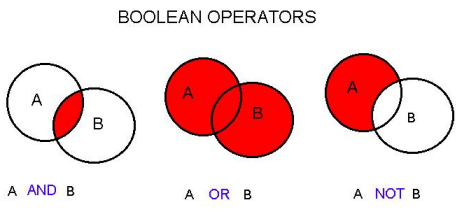 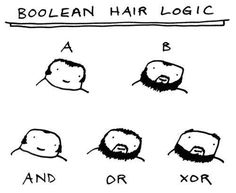 The boolean Type and Operators
Relational Operators
This is what you write in pseudocode!
Logical Operators
This is what you write in pseudocode!
Exercise
Example program
Here is a program that check divisision by 2 and 3, 2 or 3, and 2 or 3 exclusive

public class TestBoolean {
  public static void main(String[] args) {
    Scanner s = new Scanner(System.in);
    System.out.print(“Enter a number: ”);
    int x = s.nextInt();
 
    boolean divBy2 = x % 2 == 0;
    boolean divBy3 = x % 3 == 0;
 
    System.out.println(x + “ divisible by 2 and 3: ” + divBy2 && divBy3);
    System.out.println(x + “ divisible by 2 and 3: ” + divBy2 || divBy3);
    System.out.println(x + “ divisible by 2 and 3: ” + divBy2  ^ divBy3);
  }
}
Recall you can make combined statements like: (x % 2 == 0) && (x % 3 == 0)
Exercise
Let a user enter a year, and output whether or not it is a leap year. A year is a leap year if it is 
Divisible by 4 but not by 100
OR
Divisible by 400
Operator Precedence
() (expressions in parenthesis)
var++, var--
+, - (Unary plus and minus), ++var,--var
(type) Casting
! (Not)
*, /, % (Multiplication, division, and remainder)
+, - (Binary addition and subtraction)
<, <=, >, >= (Relational operators)
==, !=; (Equality) 
^ (Exclusive OR) 
&& (Conditional AND) Short-circuit AND
|| (Conditional OR) Short-circuit OR
=, +=, -=, *=, /=, %= (Assignment operator)
Operator Precedence and Associativity
The expression in the parentheses is evaluated first. (Parentheses can be nested, in which case the expression in the inner parentheses is executed first.) When evaluating an expression without parentheses, the operators are applied according to the precedence rule and the associativity rule.
If operators with the same precedence are next to each other, their associativity determines the order of evaluation. All binary operators except assignment operators are left-associative.
Example
Applying the operator precedence and associativity rule, the expression 3 + 4 * 4 > 5 * (4 + 3) - 1 is evaluated as follows:
SelectionsAKA Conditionals
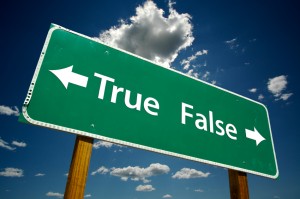 Conditionals in pseudocode
One-way if Statements in Java
if (boolean-expression) { 
  statement(s);
}
if (radius >= 0) {
  area = radius * radius * PI;
  System.out.println("The area"     
    + " for the circle of radius " 
    + radius + " is " + area);
}
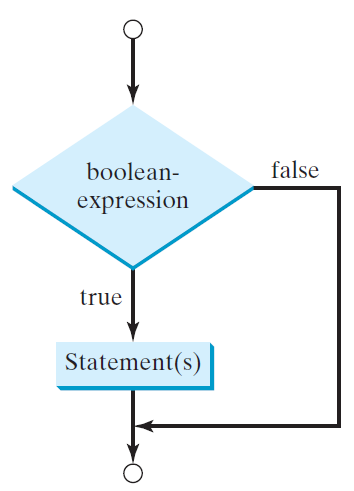 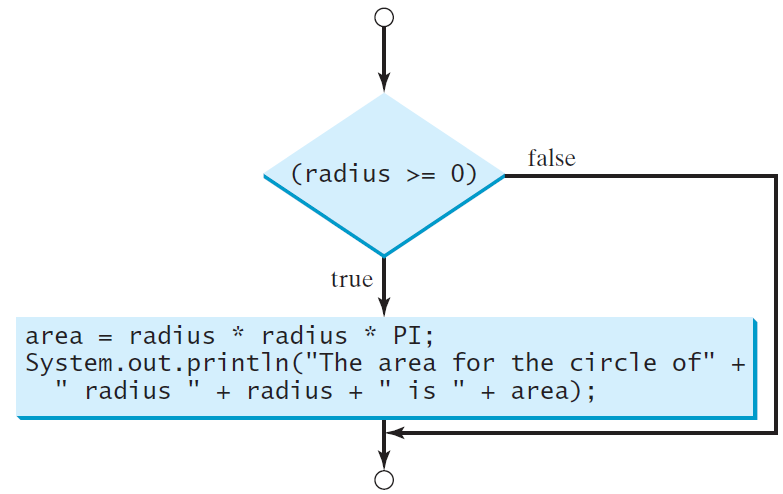 Note
Parenthesis are required!


Curly braces are optional ONLY FOR single statement blocks
The Two-way if Statement
if (boolean-expression) { 
  statement(s)-for-the-true-case;
}
else {
  statement(s)-for-the-false-case;
}
if-else Example
if (radius >= 0) {   
  area = radius * radius * 3.14159;
  System.out.println(“The area for the ”  
    + “circle of radius ” + radius + 
    " is " + area);
}
else {
  System.out.println("Negative input");
}
Exercise: Guessing game
Use Math.random() to generate a random number between 1 and 100:(int)(Math.random()*99 + 1);
Have a user guess the number. If the user is correct output a winning message, otherwise output a losing message

Lets solve together. Program along with me.
Multiple Alternative if Statements
Note the syntax for else-if statements
Multi-Way if-else Statements
Trace if-else statement
Suppose score is 72.3
if (score >= 90.0)
    System.out.print("A");
  else if (score >= 80.0)
    System.out.print("B");
  else if (score >= 70.0)
    System.out.print("C");
  else if (score >= 60.0)
    System.out.print("D");
  else
   System.out.print("F");
Condition is false
Trace if-else statement
Suppose score is 72.3
if (score >= 90.0)
    System.out.print("A");
  else if (score >= 80.0)
    System.out.print("B");
  else if (score >= 70.0)
    System.out.print("C");
  else if (score >= 60.0)
    System.out.print("D");
  else
   System.out.print("F");
Condition is false
Trace if-else statement
Suppose score is 72.3
if (score >= 90.0)
    System.out.print("A");
  else if (score >= 80.0)
    System.out.print("B");
  else if (score >= 70.0)
    System.out.print("C");
  else if (score >= 60.0)
    System.out.print("D");
  else
   System.out.print("F");
Condition is true
Trace if-else statement
Suppose score is 72.3
if (score >= 90.0)
    System.out.print("A");
  else if (score >= 80.0)
    System.out.print("B");
  else if (score >= 70.0)
    System.out.print("C");
  else if (score >= 60.0)
    System.out.print("D");
  else
   System.out.print("F");
Output “C”
Trace if-else statement
Suppose score is 72.3
if (score >= 90.0)
    System.out.print("A");
  else if (score >= 80.0)
    System.out.print("B");
  else if (score >= 70.0)
    System.out.print("C");
  else if (score >= 60.0)
    System.out.print("D");
  else
   System.out.print("F");
Exit the block
Note
The else clause matches the most recent if clause in the same block.
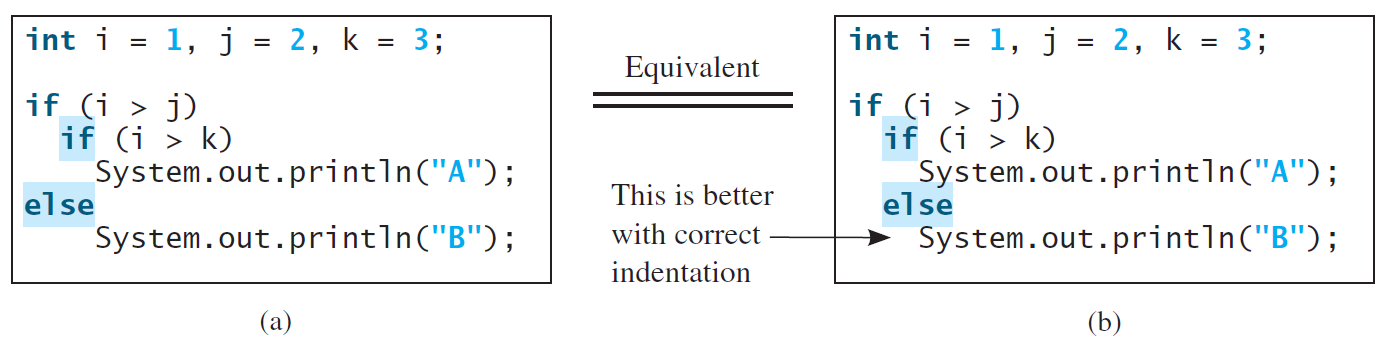 Note, cont.
Nothing is printed from the preceding statement. To force the else clause to match the first if clause, you must add a pair of curly braces: 

  int i = 1, j = 2, k = 3;
 
  if (i > j) {
    if (i > k)
      System.out.println("A");
  }
  else 
    System.out.println("B");

This statement prints B.
Common Errors
Adding a semicolon at the end of an if clause is a common mistake.

if (radius >= 0);
{
  area = radius*radius*PI;
  System.out.println(
    "The area for the circle of radius " +
    radius + " is " + area);
}

This mistake is hard to find, because it is not a compilation error or a runtime error, it is a logic error. 
This error often occurs when you use the next-line block style.
Wrong!
TIP
Hint 1: If you LIKE getting big points off of style. I recommend writing (a)!
Hint 2: Hint 1 is sarcasm…
CAUTION
Hint 1: If you LIKE getting big points off of style. I recommend writing (a)!
Hint 2: Hint 1 is sarcasm…
Exercise: Guessing game
Extend the previous guessing game example to allow two guesses, and descriptive messages of a guess being correct, over, or under.
Hint: We have 3 conditions per guess…

Lets solve together. Program along with me.
Advanced Conditionals
Problem: Computing Taxes
The US federal personal income tax is calculated based on the filing status and taxable income. There are four filing statuses: single filers, married filing jointly, married filing separately, and head of household. The tax rates for 2009 are shown below.
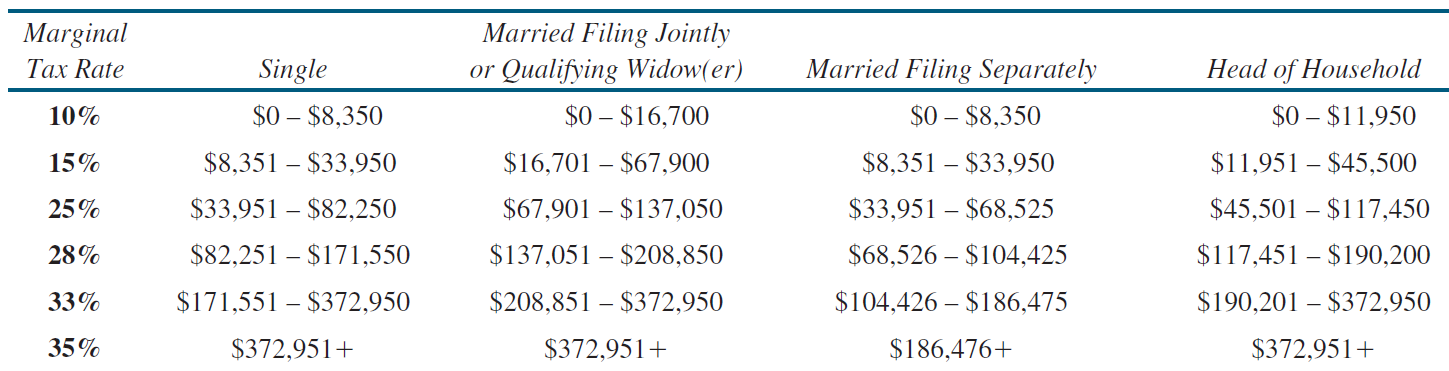 Problem: Computing Taxes, cont.
if (status == 0) {
  // Compute tax for single filers
}
else if (status == 1) {
  // Compute tax for married file jointly 
  // or qualifying widow(er)
}
else if (status == 2) {
  // Compute tax for married file separately
}
else if (status == 3) {
  // Compute tax for head of household
}
else {
  // Display wrong status
}
switch Statements
switch (status) {
    case 0:  //compute taxes for single filers;
             break;
    case 1:  //compute taxes for married file jointly;
             break;
    case 2:  //compute taxes for married file separately;
             break;
    case 3:  //compute taxes for head of household;
             break;
   default: System.out.println(
              "Errors: invalid status");
            System.exit(1);
 }
switch Statement Flow Chart
switch Statement Rules
The switch-expression must yield a value of char, byte, short, or int type and must always be enclosed in parentheses.
The value, ..., and valueN must have the same data type as the value of the switch-expression. 
The resulting statements in the case statement are executed when the value in the case statement matches the value of the switch-expression. 
Note that value1, ..., and valueN are constant expressions, meaning that they cannot contain variables in the expression, such as 1 + x.
switch (switch-expression) {
   case value1: statement(s)1;
                break;
   case value2: statement(s)2;
                break;
   …
   case valueN: statement(s)N;
                break;
   default: statement(s)-for-default;
 }
switch Statement Rules
The keyword break is optional, but it should be used at the end of each case in order to terminate the remainder of the switch statement. If the break statement is not present, the next case statement will be executed.
The default case, which is optional, can be used to perform actions when none of the specified cases matches the switch-expression.
When the value in a case statement matches the value of the switch-expression,  the statements starting from this case are executed until either a break statement or the end of the switch  statement is reached.
switch (switch-expression) {
   case value1: statement(s)1;
                break;
   case value2: statement(s)2;
                break;
   …
   case valueN: statement(s)N;
                break;
   default: statement(s)-for-default;
 }
Conditional Expressions
if (x > 0) 
  y = 1;
else 
  y = -1;

is equivalent to a special ternary operator
y = (x > 0) ? 1 : -1;
(boolean-expression) ? expression1 : expression2;